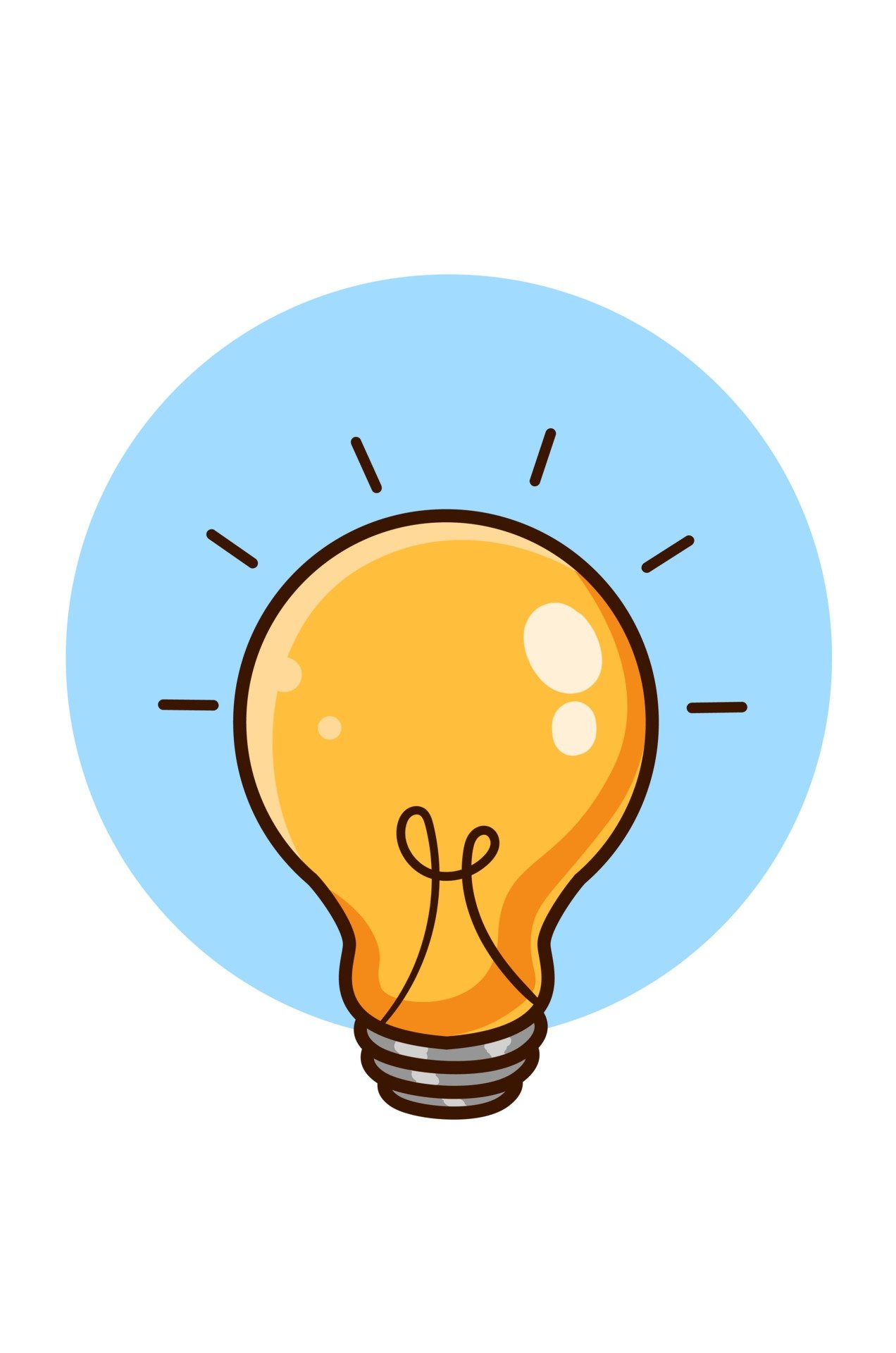 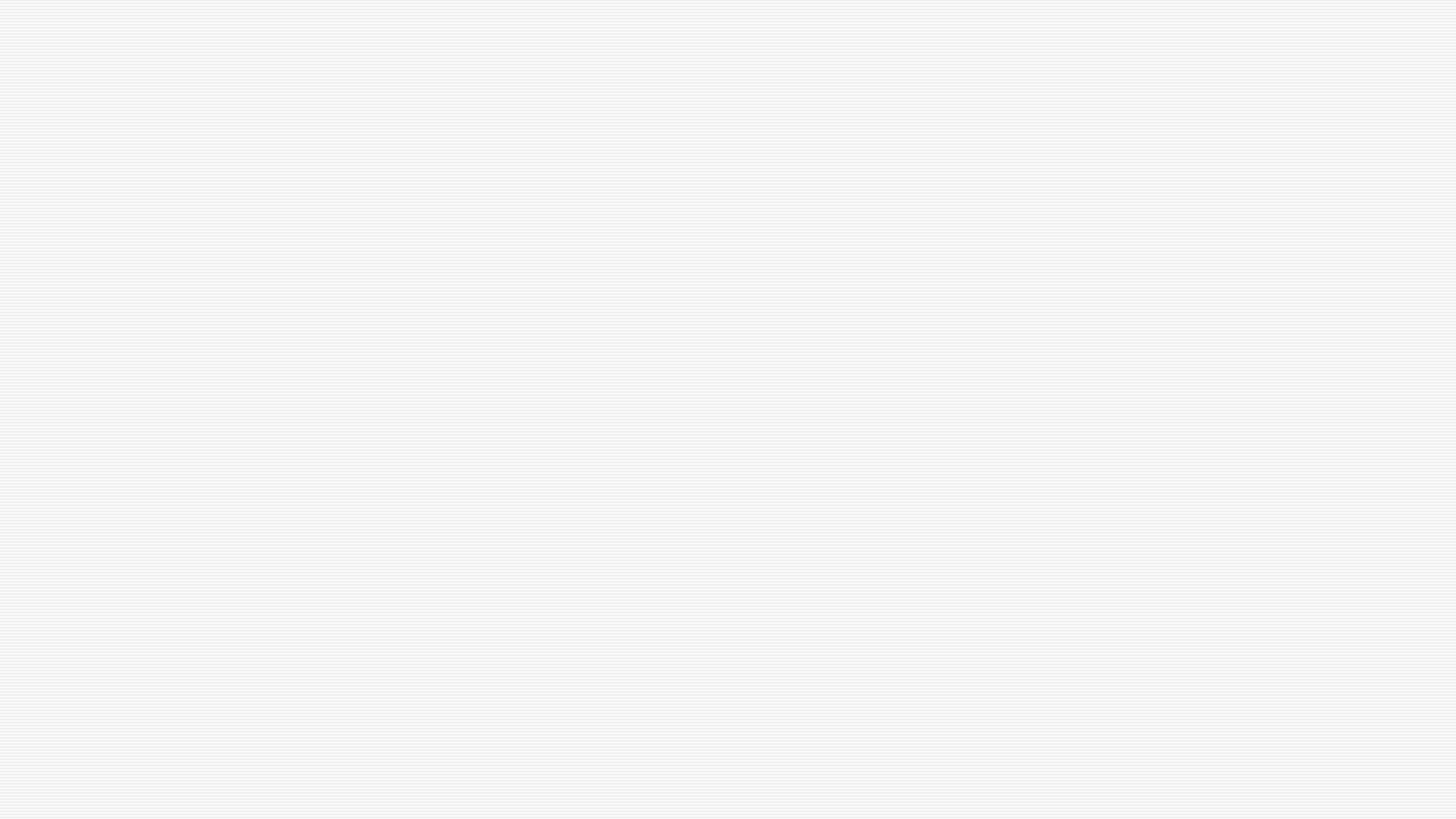 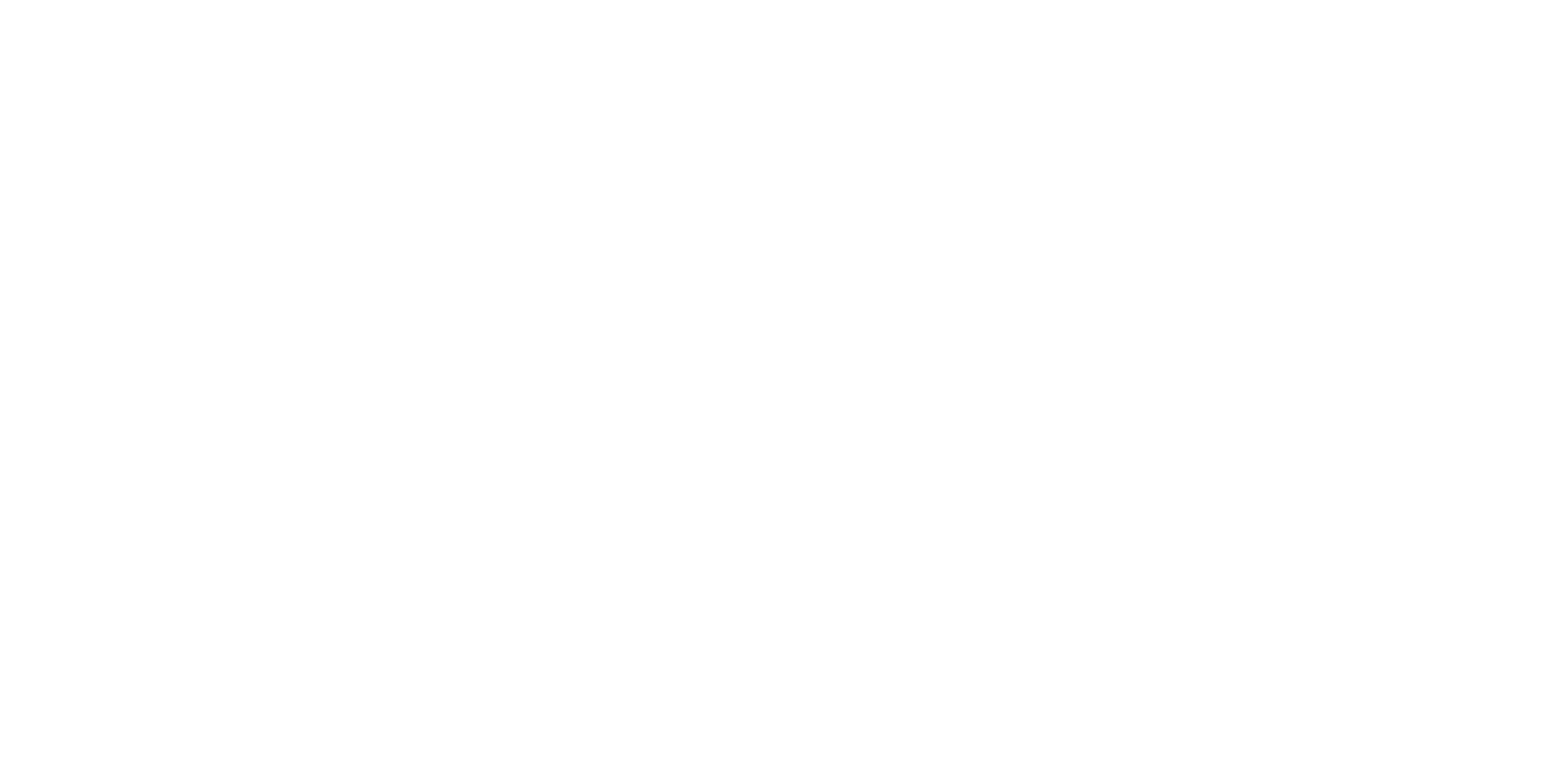 Gemaakt door Ruben, Laura, Riet en Ward!
Wat maakt een onderzoek een goed onderzoek?
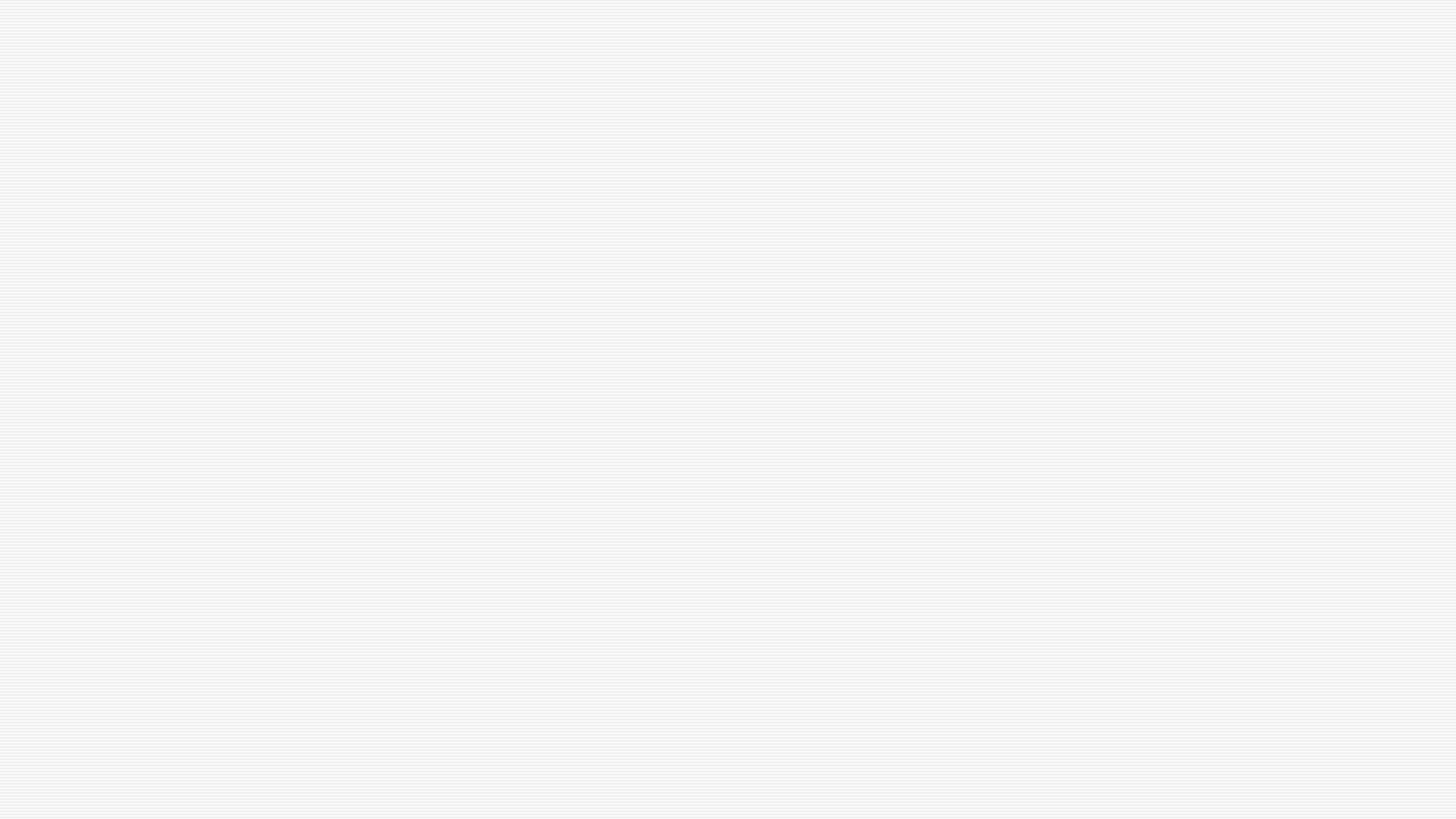 Inhoudsopgave
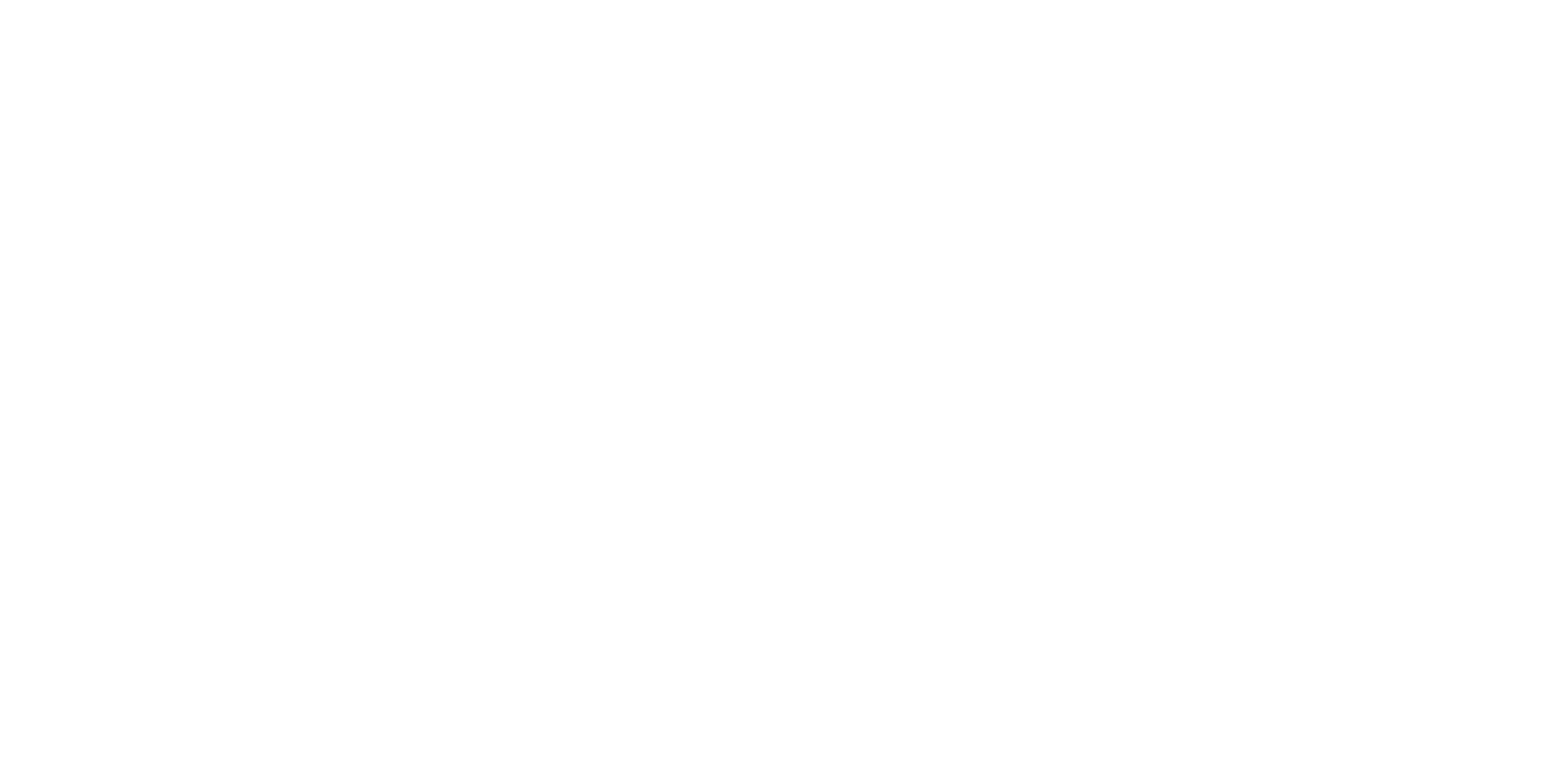 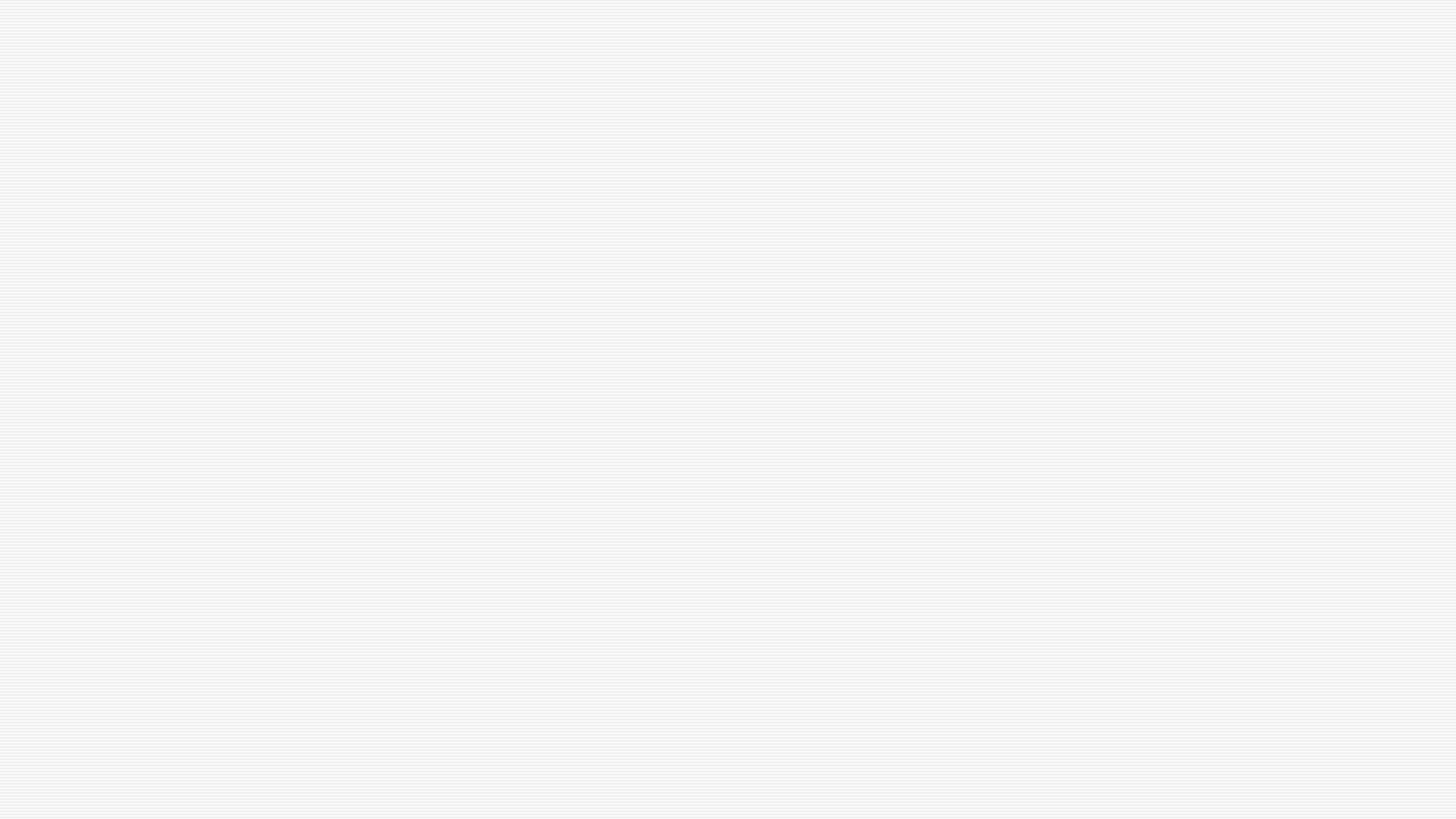 Stap 1: Onderzoeksvraag opstellen
Onderwerp kiezen
Wat voor onderzoek
Hoe formuleer je jouw onderzoek
Tijdelijke onderzoeksvraag
Mogelijke veranderingen
Definitieve onderzoeksvraag
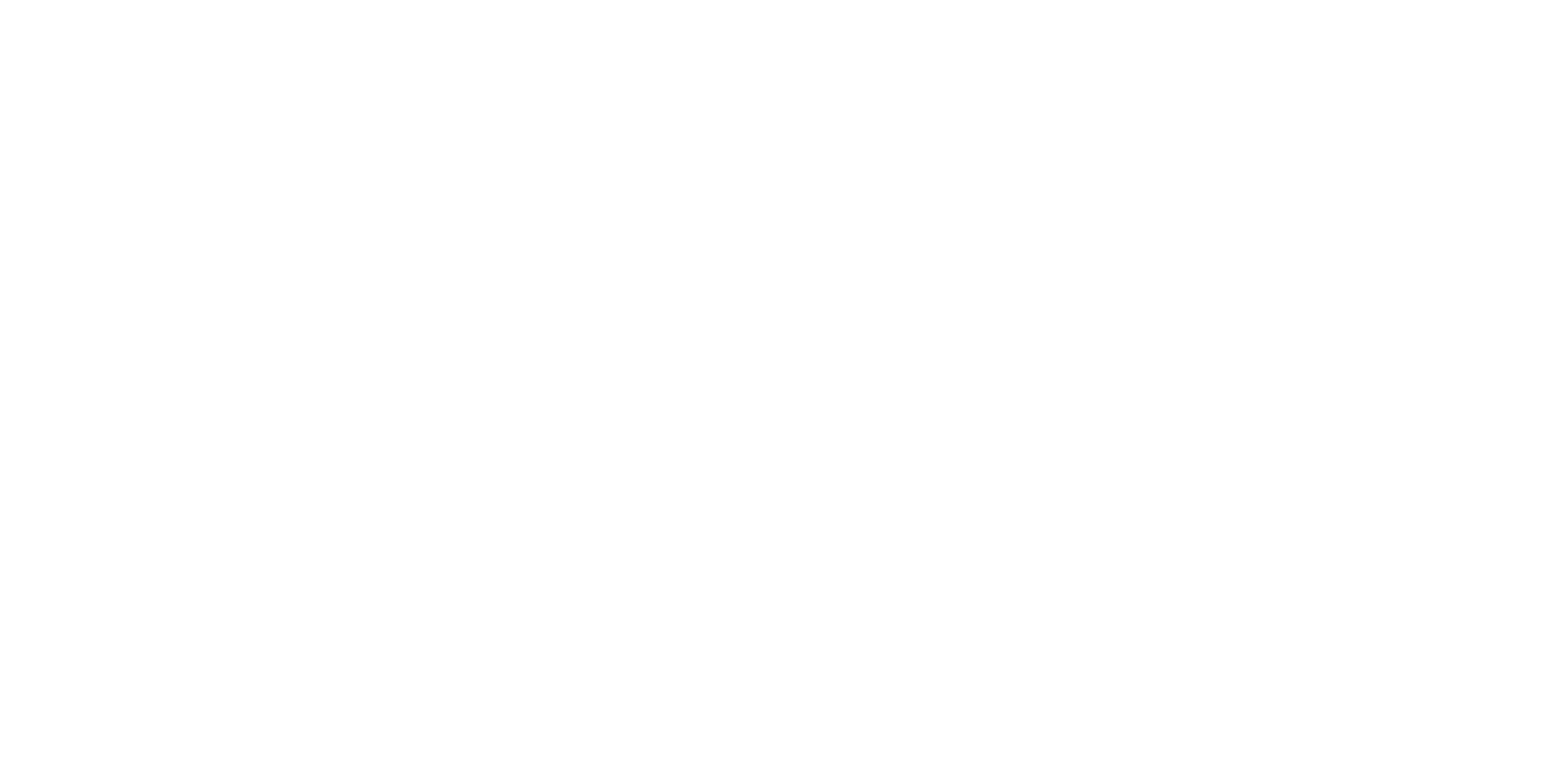 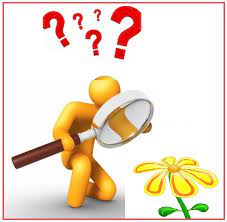 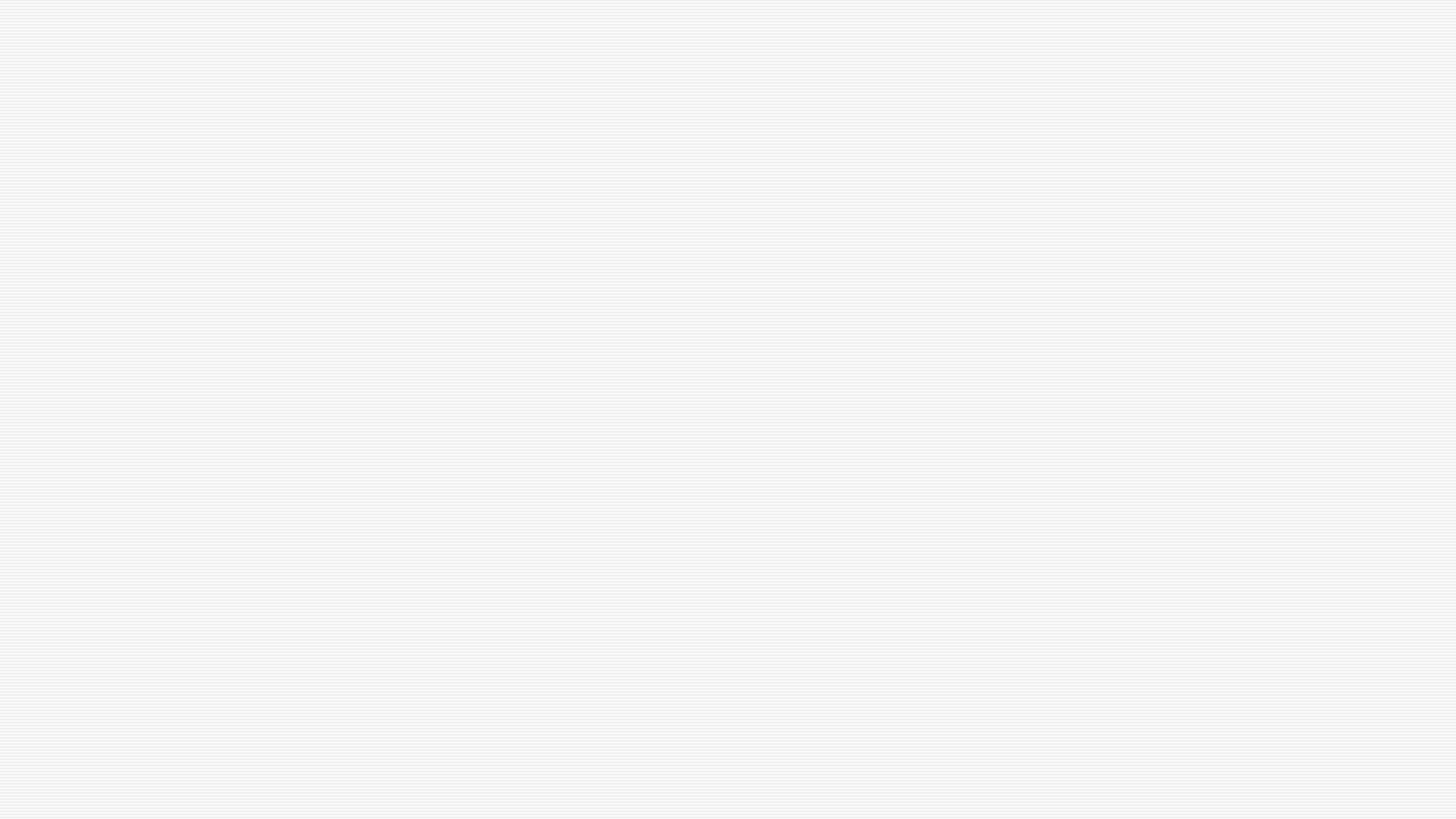 Stap 2: Hypothese opstellen
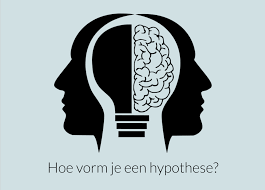 Jouw verwachting
Mogelijk antwoord op Onderzoeksvraag
Uitzoeken of het klopt
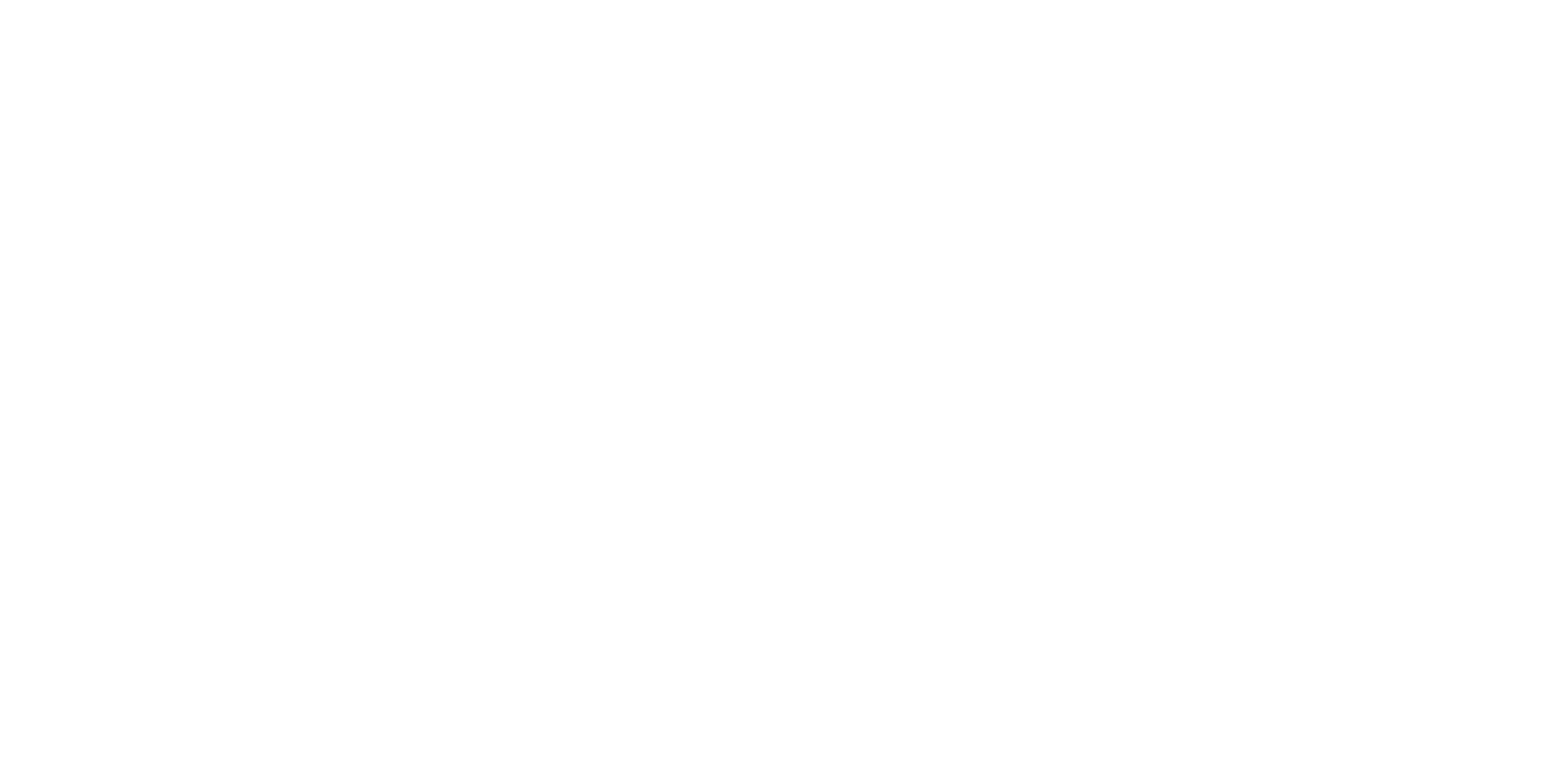 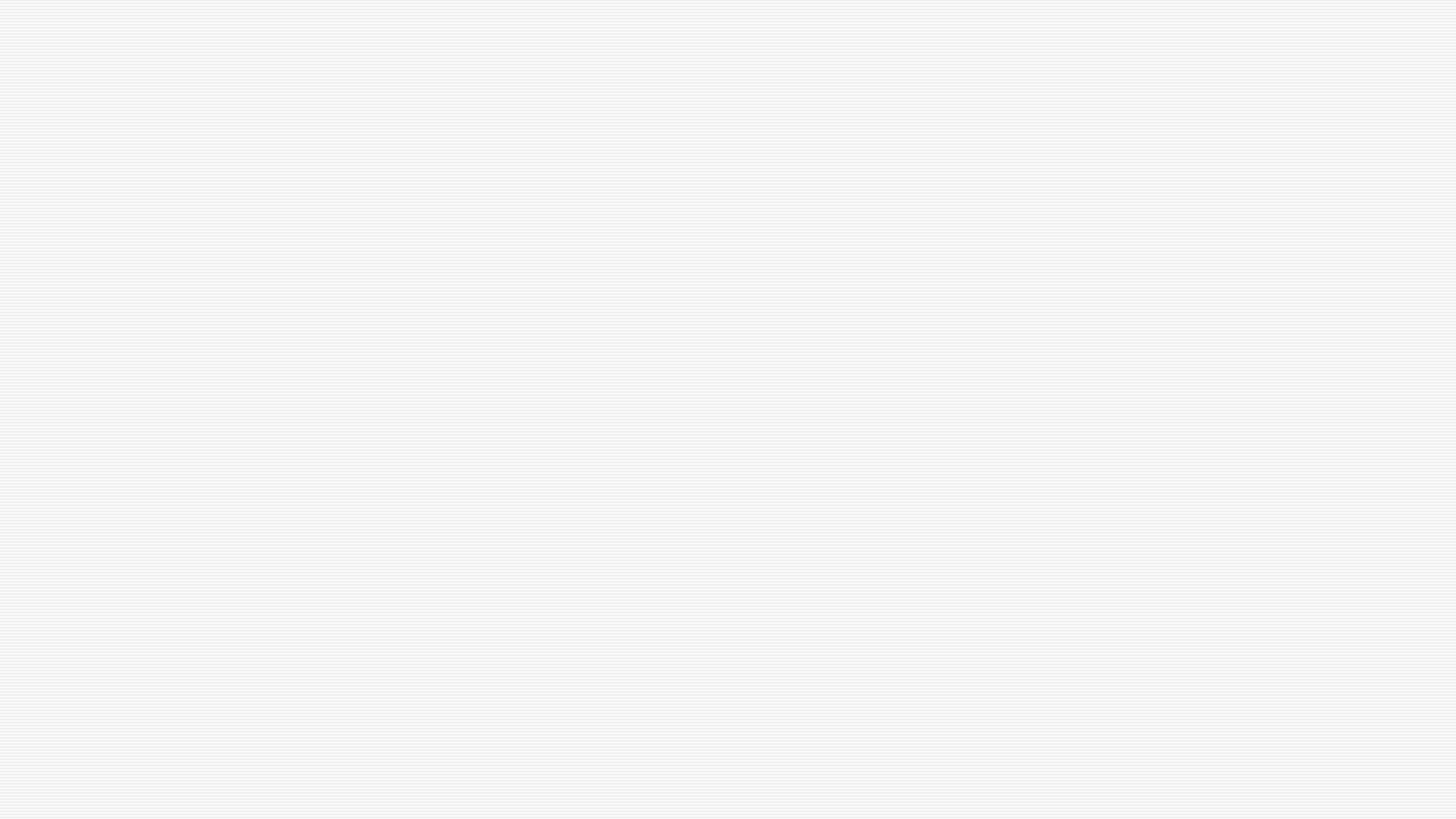 Stap 3: Zoeken naar betrouwbare informatie
Bronnen
Lezen
Bij overnemen van auteur noteren
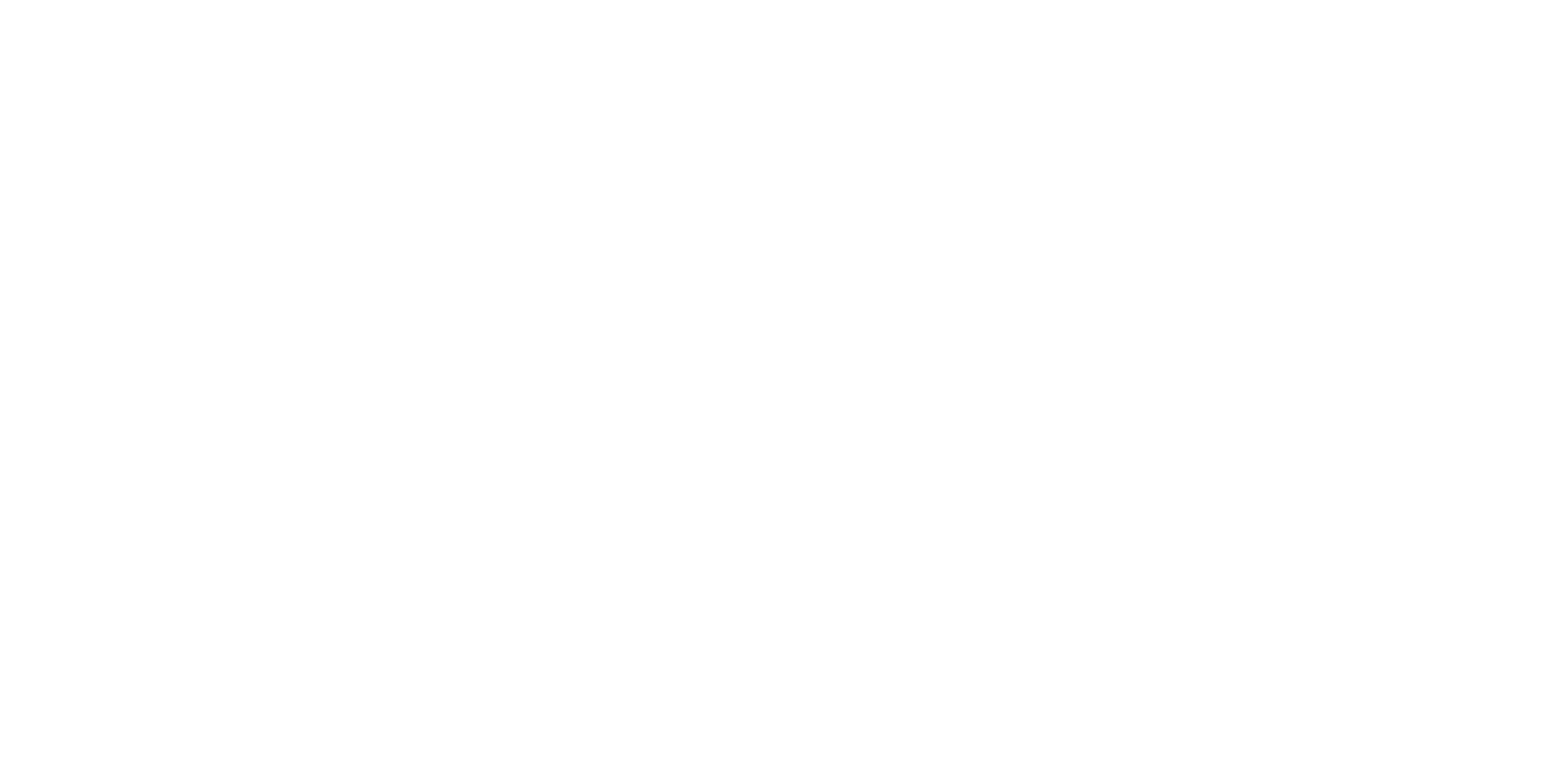 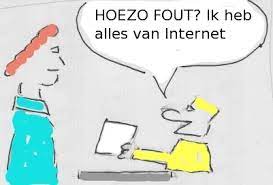 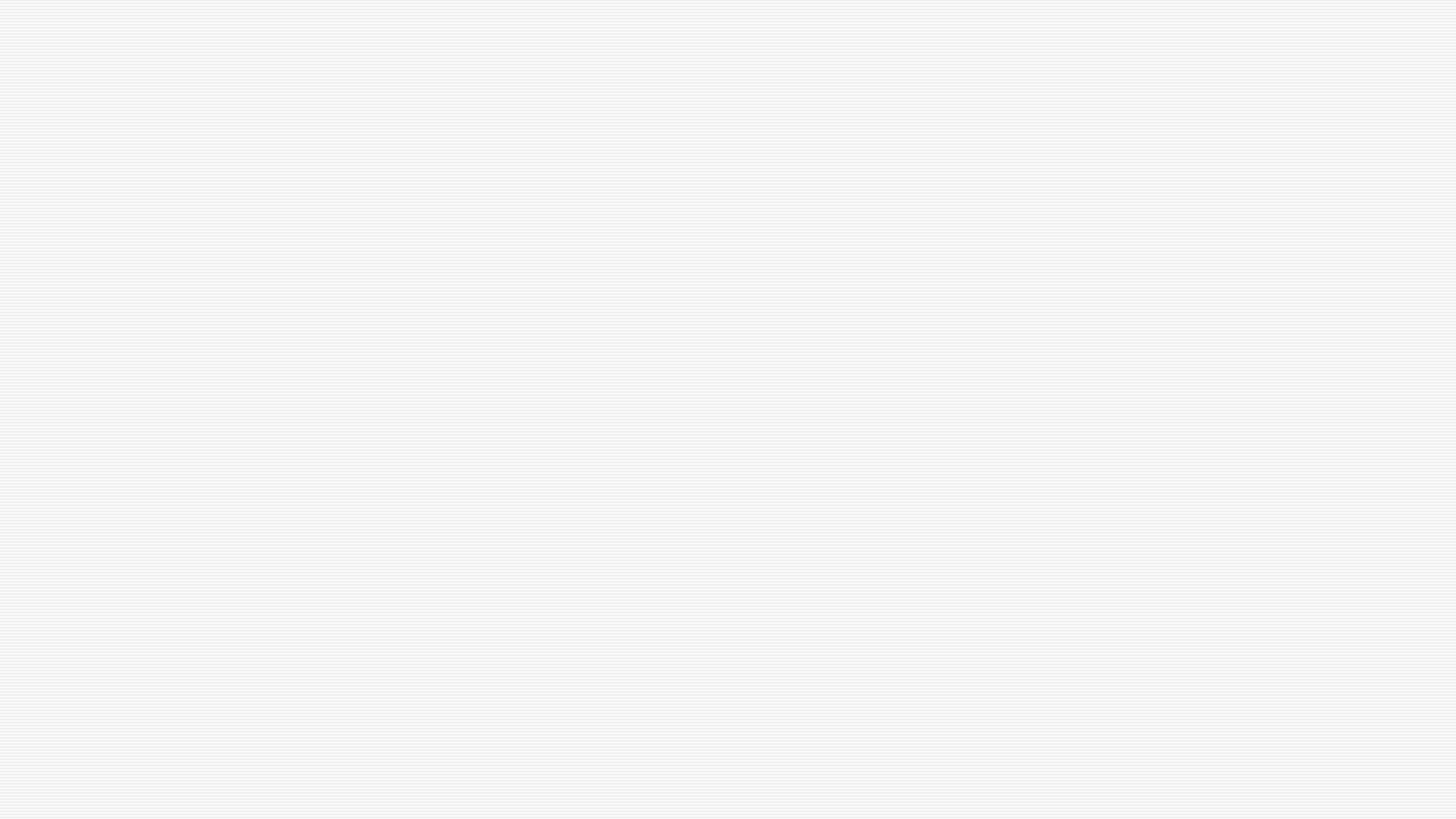 Stap 4: Plan voor het onderzoek opstellen
Plan van aanpak
Stappen plan
Belangrijkste punten
Taken verdelen
Kwalitatief of Kwantitatief
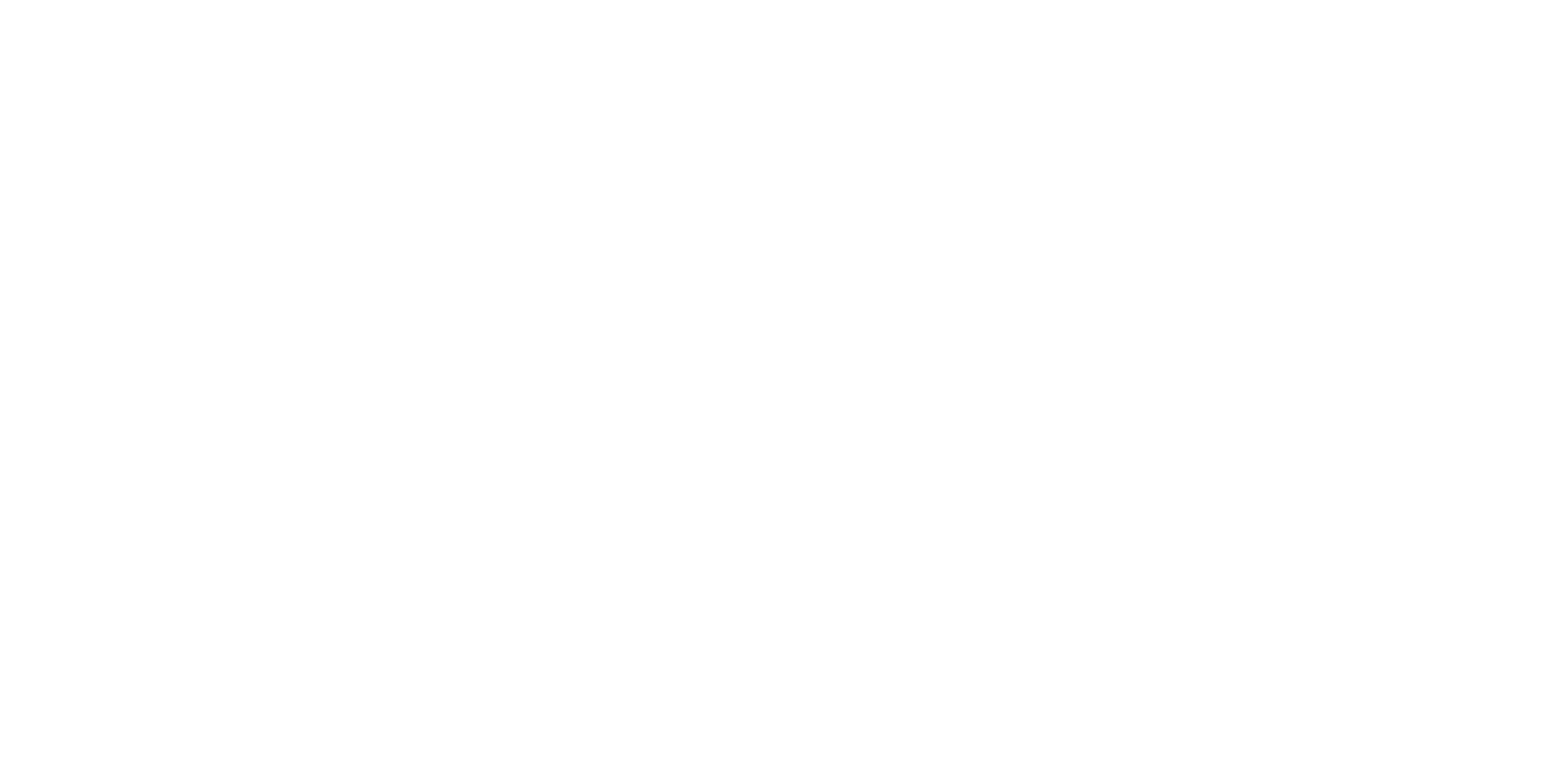 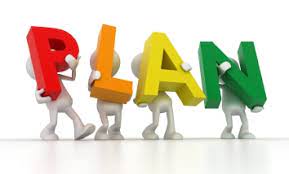 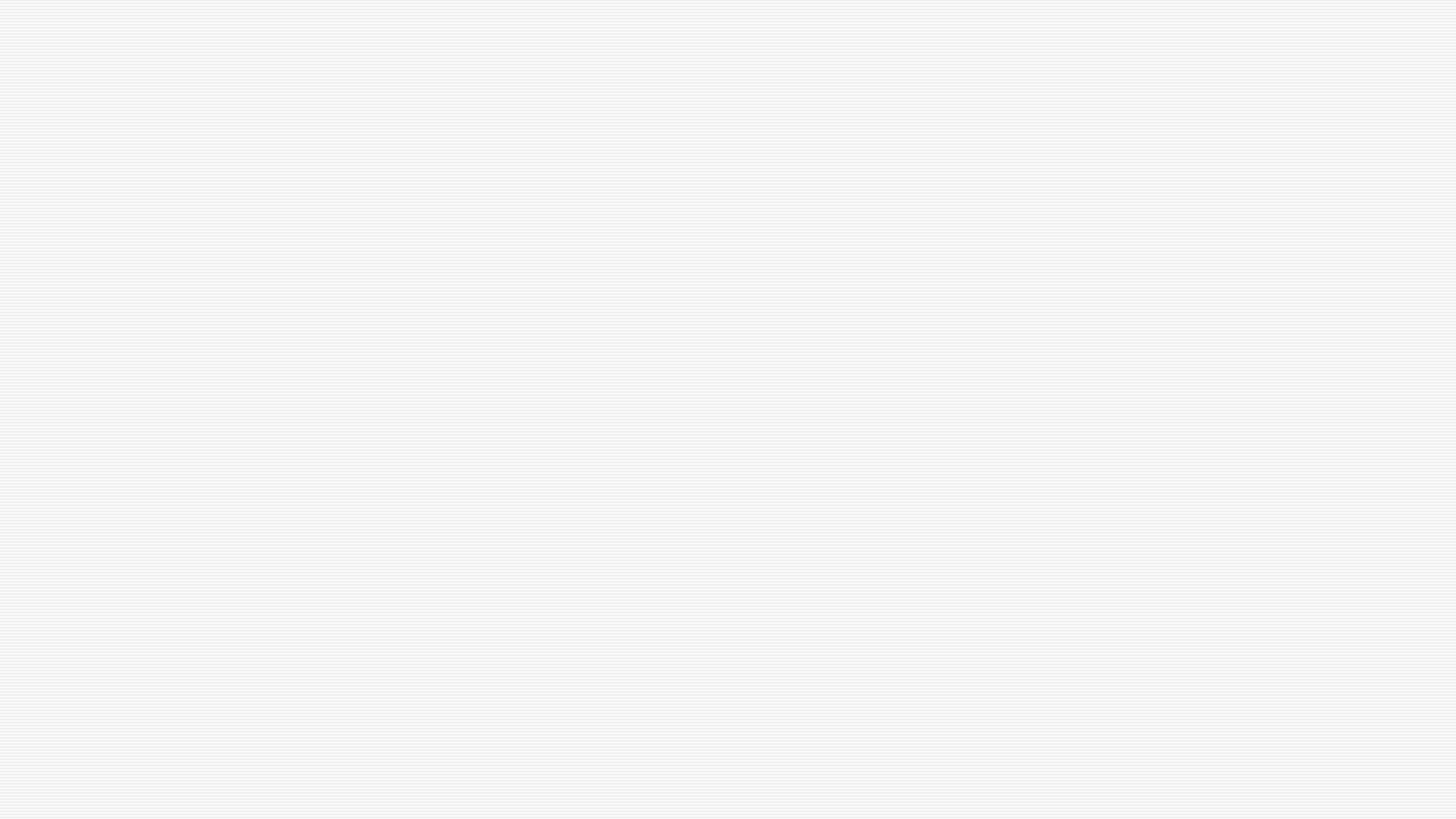 Stap 5: Onderzoek uitvoeren
Veiligheid
Materialen
Herhalen
Variabelen
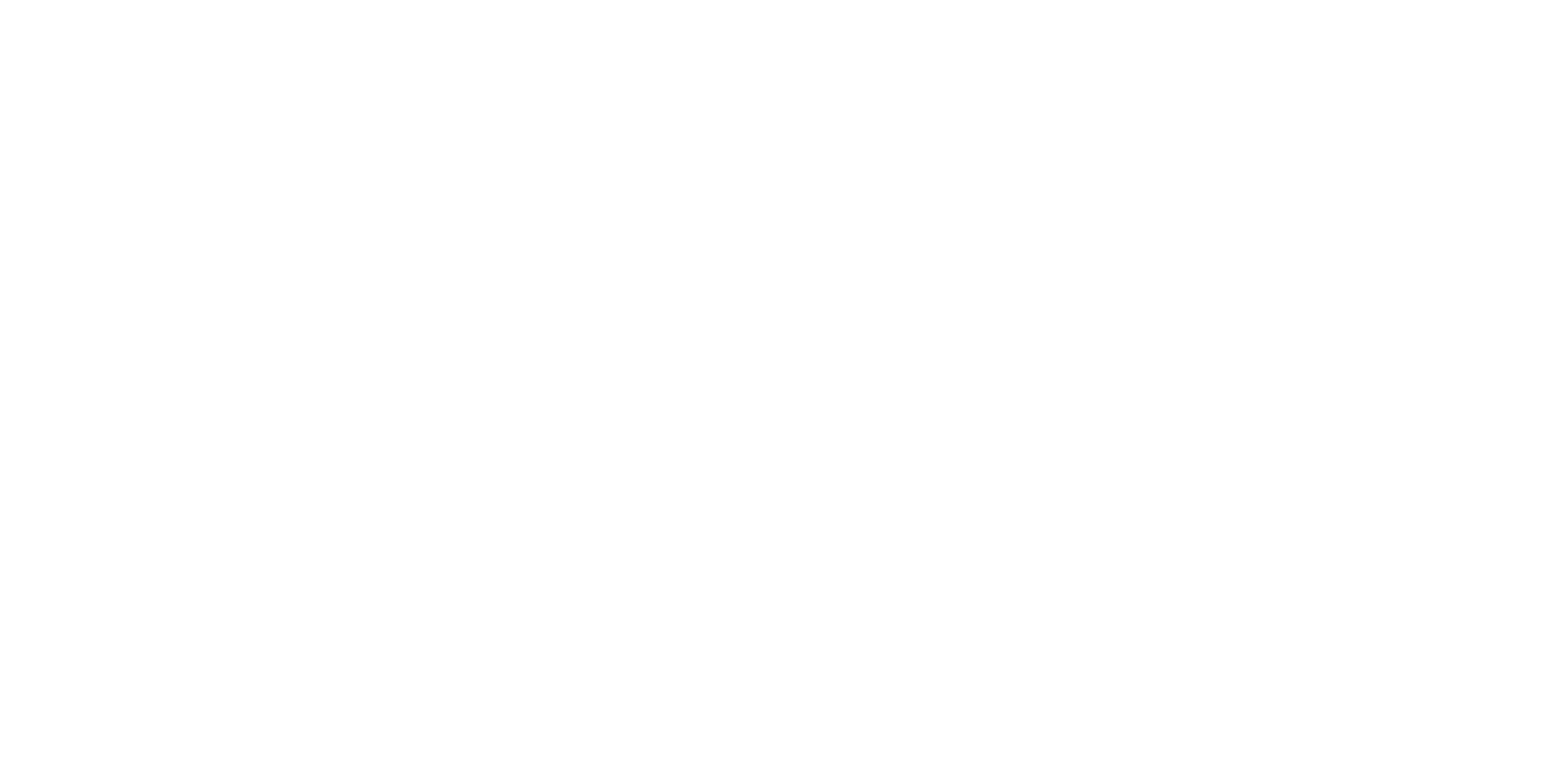 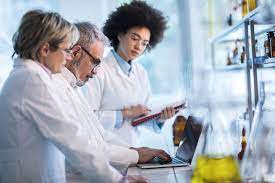 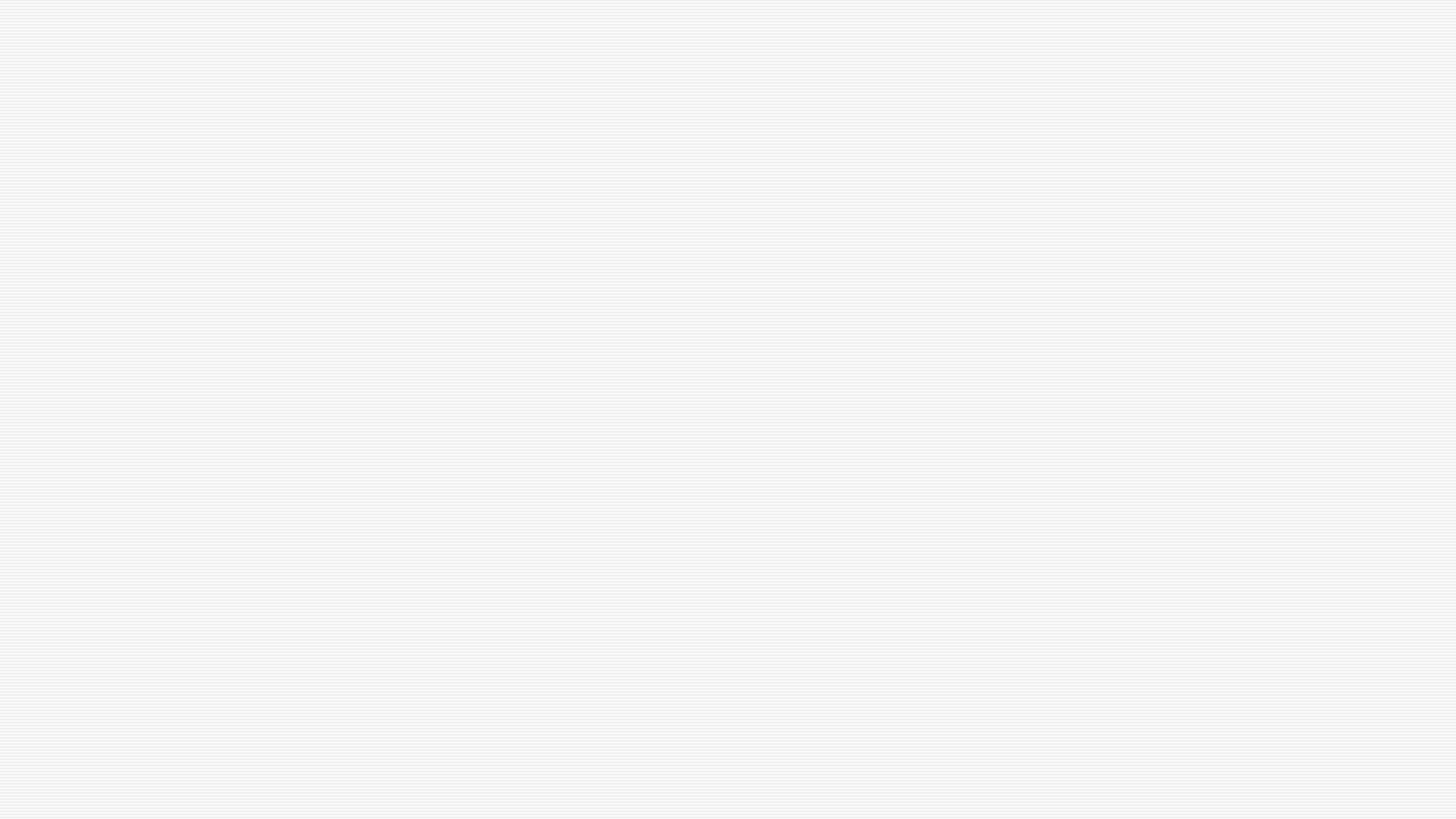 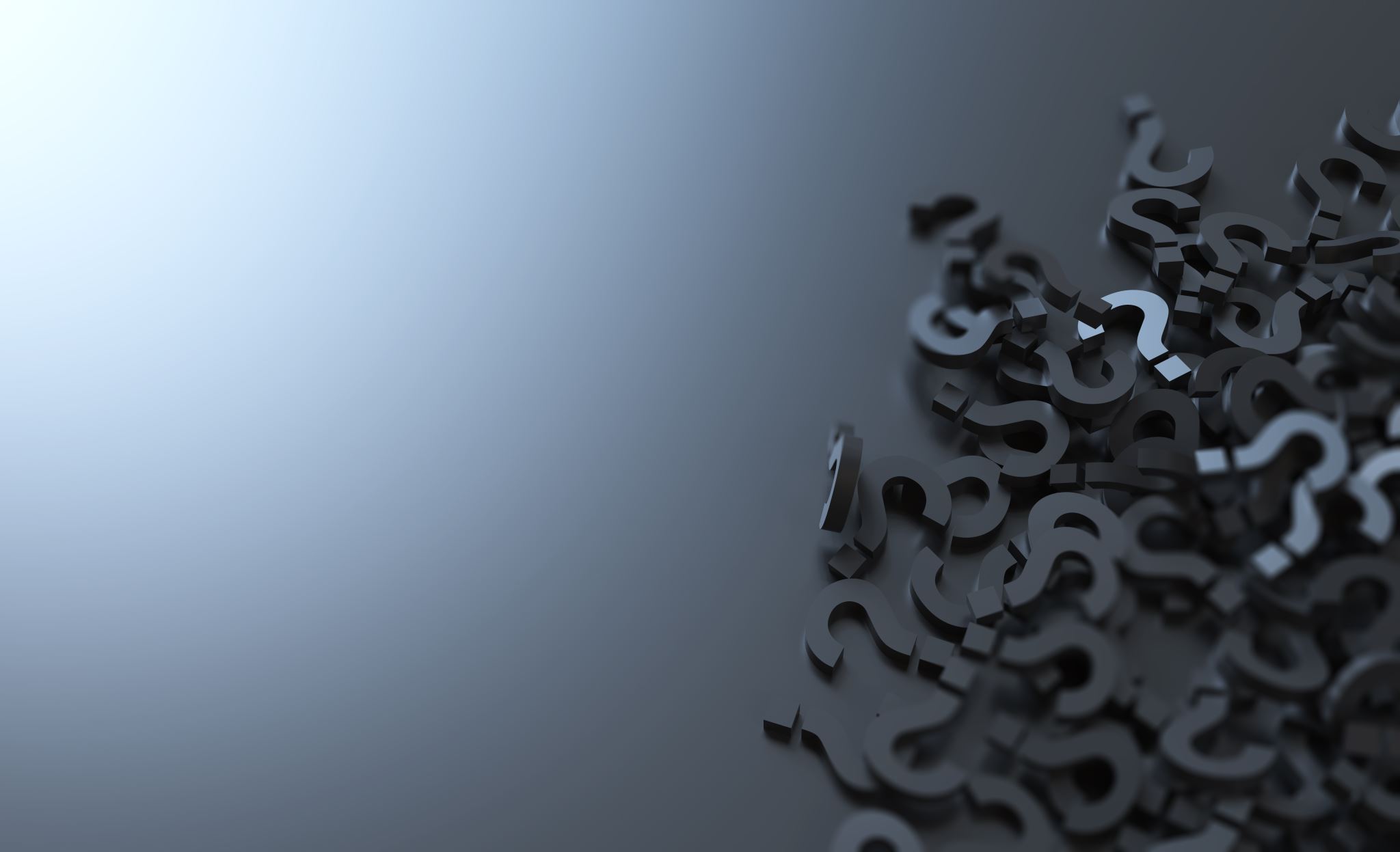 Stap 6: Conclusie opstellen
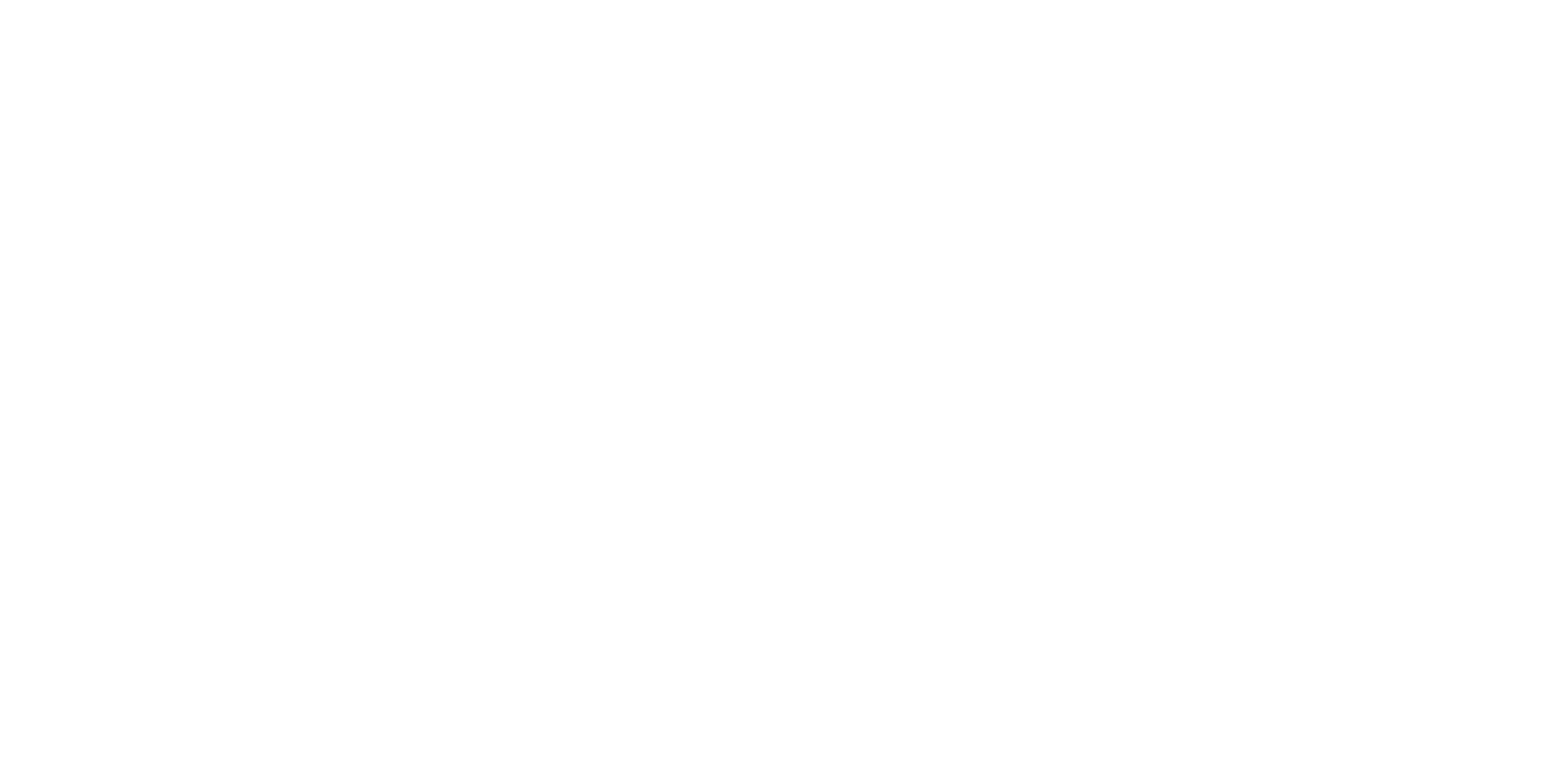 Antwoord op Onderzoeksvraag
Hypothese
Uitslag
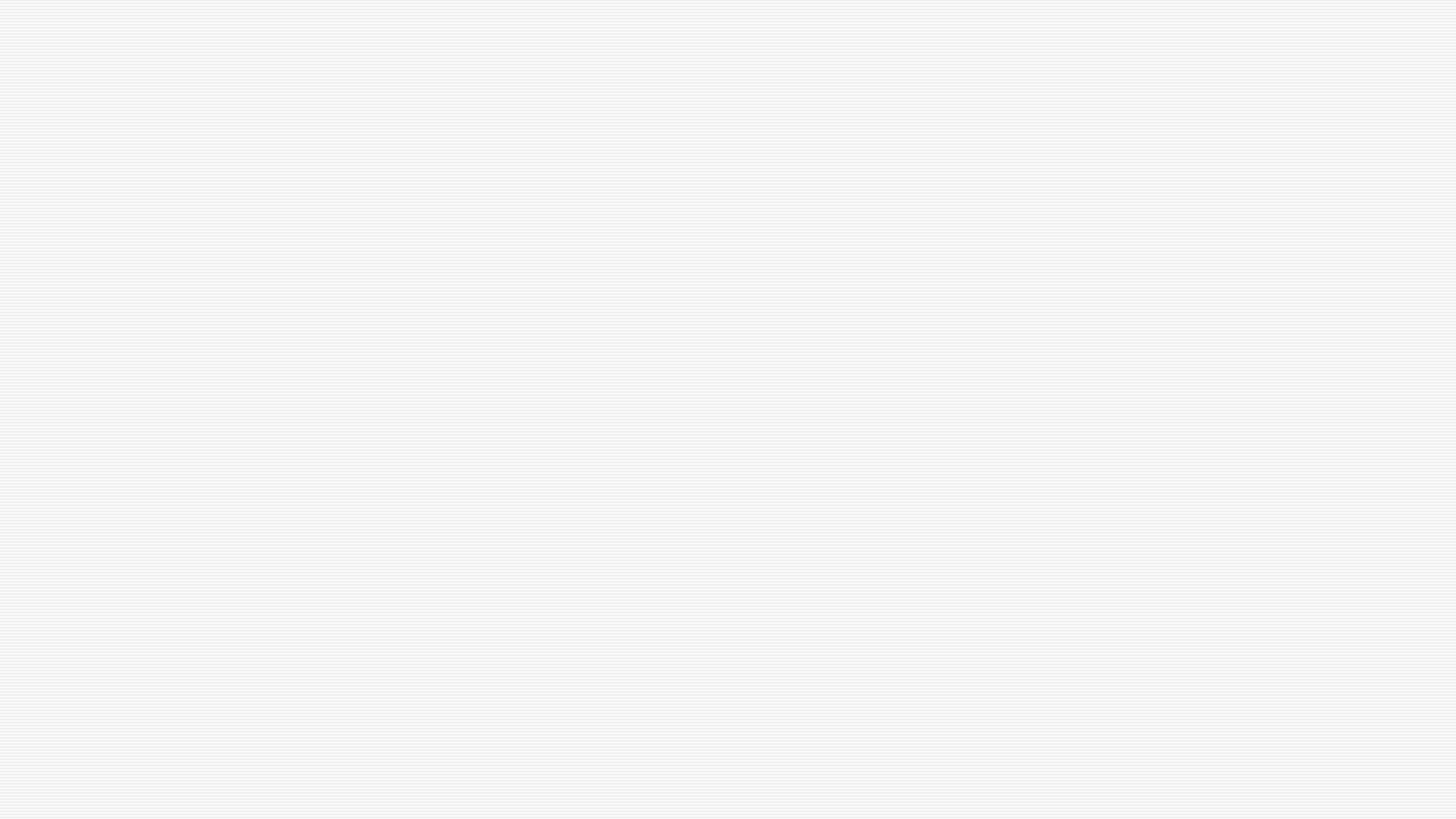 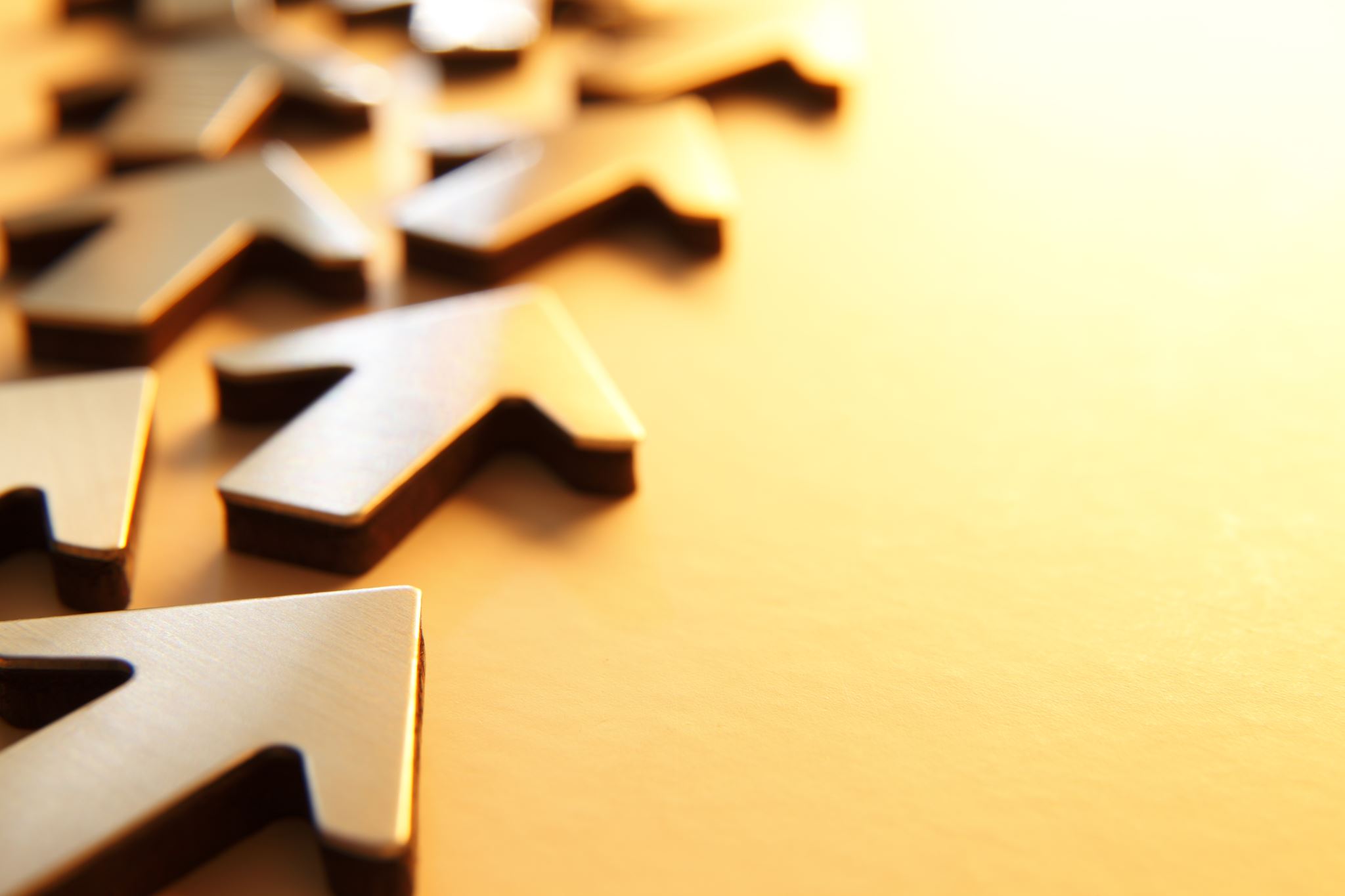 Stap 7: Presenteren
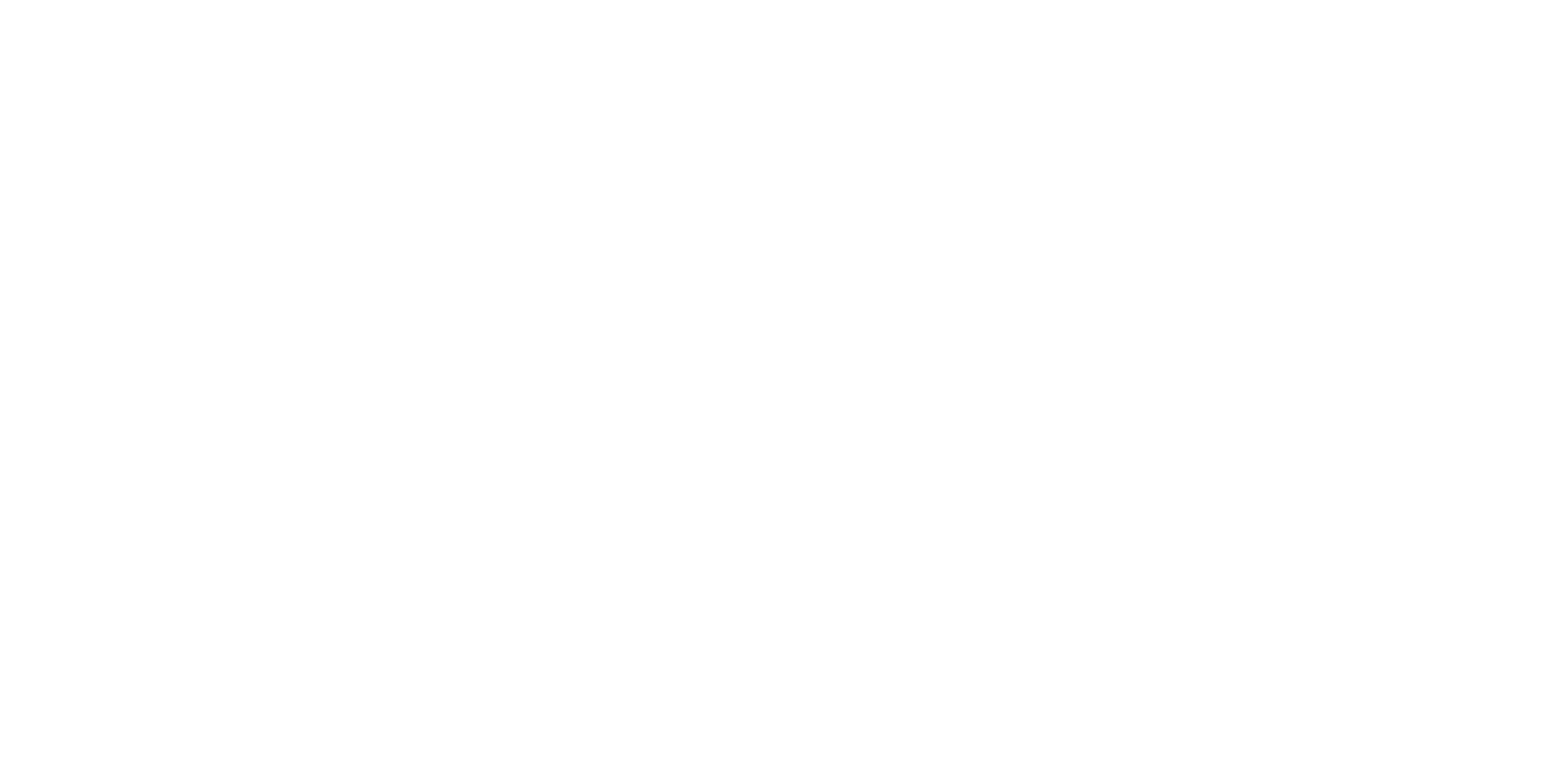 Verslag
Bronvermelding
Onderzoeksrapport
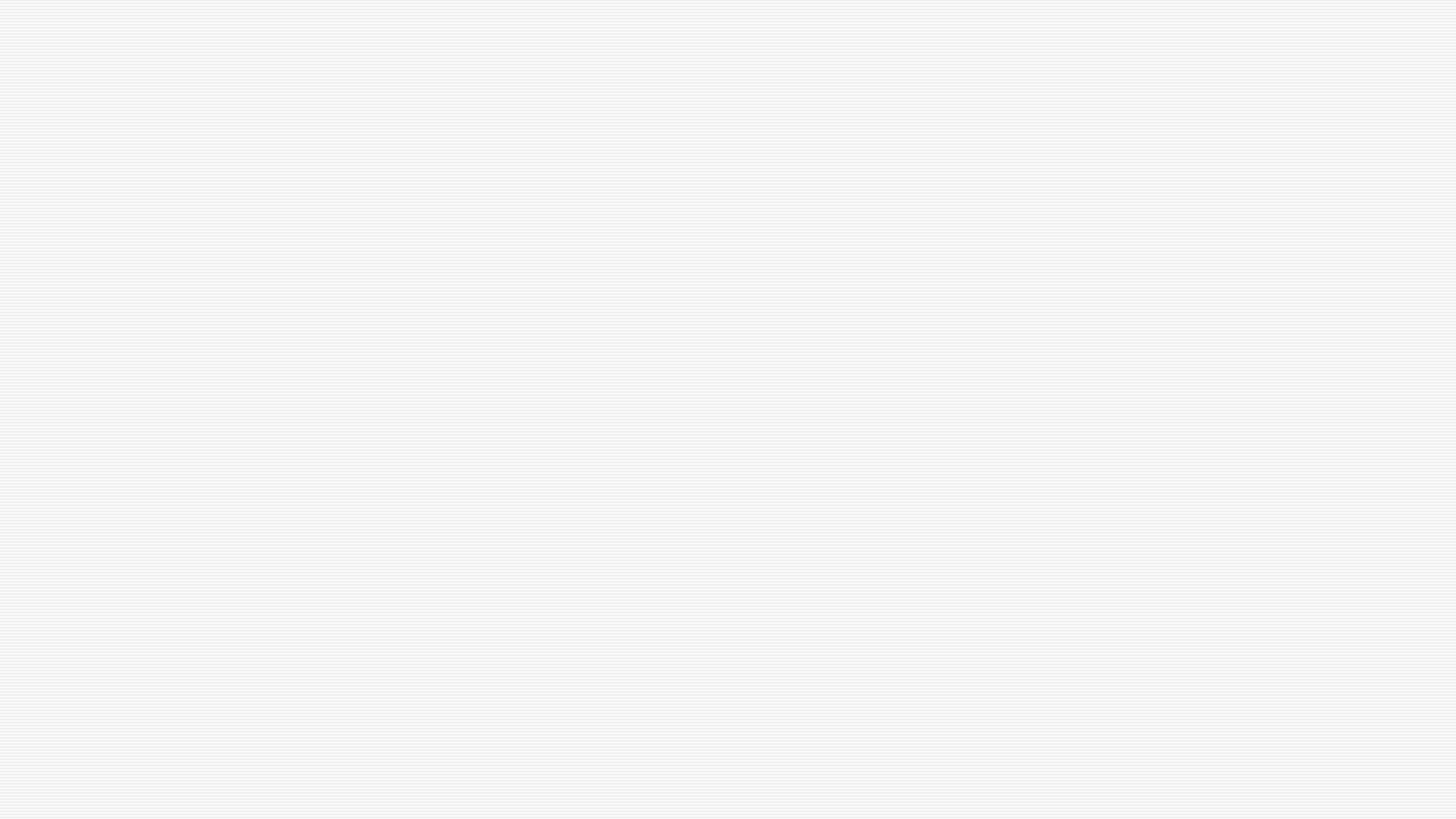 Bronvermelding
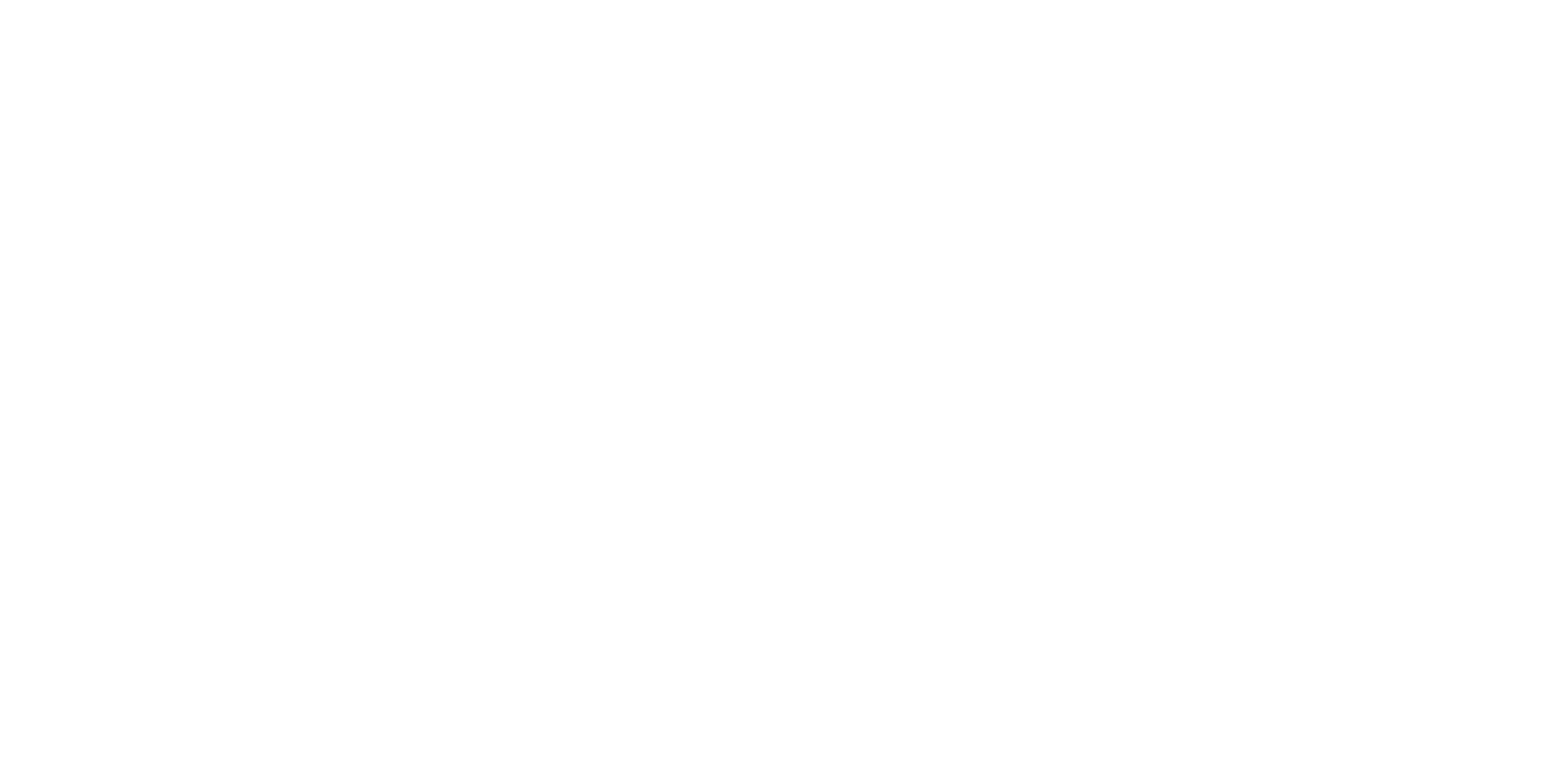